ΑΣΚΗΣΗ
Ερωτήσεις της µορφής σωστό-λάθος. Σηµειώστε αν είναι σωστή ή λάθος καθεµιά από τις παρακάτω προτάσειςπεριβάλλοντας µε ένα κύκλο το αντίστοιχο γράµµα.

1.Η χλωρίδα µπορεί να αναφέρεται σε πολύ µικρές περιοχές.                                               Σ Λ                                          
                                                                                                                 
2. Χαρακτηριστικό γνώρισµα κάθε χλωρίδας είναι «η φυσική της δοµή».                               Σ Λ                          

3. Τα αρωµατικά φυτά δίνουν κυρίως τα αιθέρια έλαια.                                                        Σ Λ

4 Η ελληνική χλωρίδα στο µεγαλύτερο µέρος της περιλαµβάνει κυρίως τους θάµνους.        Σ Λ                                                 
   
5. Στις θάλασσες η παράκτια χλωρίδα αποτελείται κυρίως από πράσινα φυτά.                  Σ Λ

6. Τα πράσινα φύκη αναπτύσσονται στα κατώτερα επίπεδα.                                               Σ Λ

7. Τα καφέ και ερυθρά φύκη αναπτύσσονται στα µεσαία και ανώτερα επίπεδα.                 Σ Λ
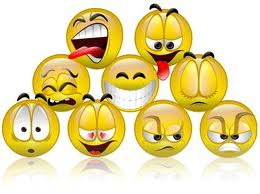